Mar 2016
Results for Beacon Collisions
Date: 2016-03-02
Authors:
Slide 1
IITP
Mar 2016
Motivation
At Jan’16 meeting we have proposed the beacon collision avoidance mechanism [doc.: IEEE 802.11-16/0017r0]
The feedback from the group: 
The problem existence shall be proved in simulation scenarios [IEEE 802.11-14/0980r16]
Slide 2
IITP
Mar 2016
Residential Scenario
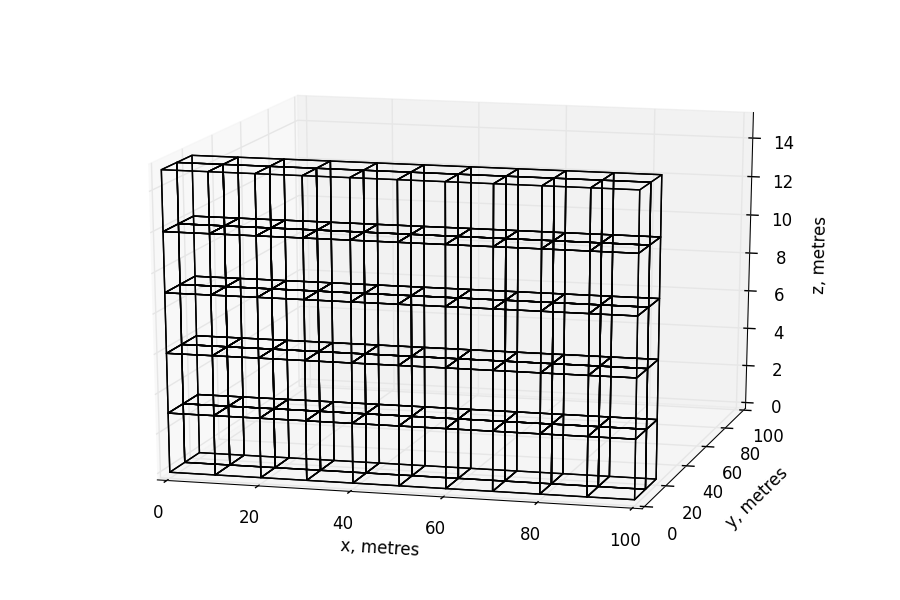 10 flats in a row
5 floors
2 rows
Slide 3
IITP
Mar 2016
Path Loss Model
W: number of walls traversed in x-direction plus number of walls
	traversed in y-direction
F: number of floors traversed
fc: frequency [GHz]
d: distance [m]
d
Slide 4
IITP
Mar 2016
Beacon Collisions
Beacon collision = collision at a STA between a beacon from its own AP and a beacon from an alien AP.
Since the signal from its own AP is typically much higher than the signal from an alien AP (located in the neighbor flat)
a beacon collision occurs when both the following conditions are met
Time condition: beacons overlap in time, and alien beacon starts earlier than own beacon.
Location condition: the STA receives an alien beacon, while its own AP does not.
Slide 5
IITP
Mar 2016
Beacon Collision Time Condition
What is the probability for a STA that a beacon from one hidden AP overlaps with its own AP’s beacon and alien beacon starts earlier?
Assuming that BI=100 or 500 ms, and beacon duration is 500 us, the probability is 0.5% or 0.1% for one hidden AP. 
For how long will the beacons collide?
While the standard states that the clock drifting shall be less than 100ppm, in real devices it is less than 10ppm.
If the clock drifting of the APs is in opposite direction and it is 10 ppm, the beacons will collide for 25 seconds.
Note that constant clock drifting in opposite directions is the best case. In fact, the clock drifting is a random process, so beacons will collide for much longer time.
Different beacon intervals cannot solve the problem, since APs transmit data in addition to beacons.
Slide 6
IITP
Mar 2016
Beacon Collision Location Condition
Beacon collision is possible, 
if the STA hears the beacons from an alien AP,
while its own AP does not
d1
AP
STA
d2
Location Conditions:
AP
Slide 7
IITP
Mar 2016
Beacon Collision Location Condition
Beacon collision is possible, 
if the STA hears the beacons from an alien AP,
while its own AP does not.
d1
AP
STA
Taking into account fading 
and different antenna gain
d2
AP
Slide 8
IITP
Mar 2016
Locations of STAs and APs in the Flats
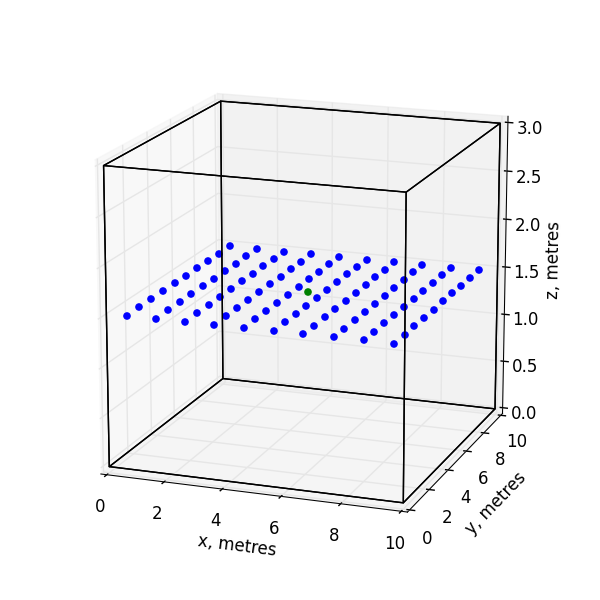 Possible STA locations
AP
Slide 9
IITP
Mar 2016
Number of Hidden APs for Which Location Condition is Met in a Non-edge Flat With APs in the Center
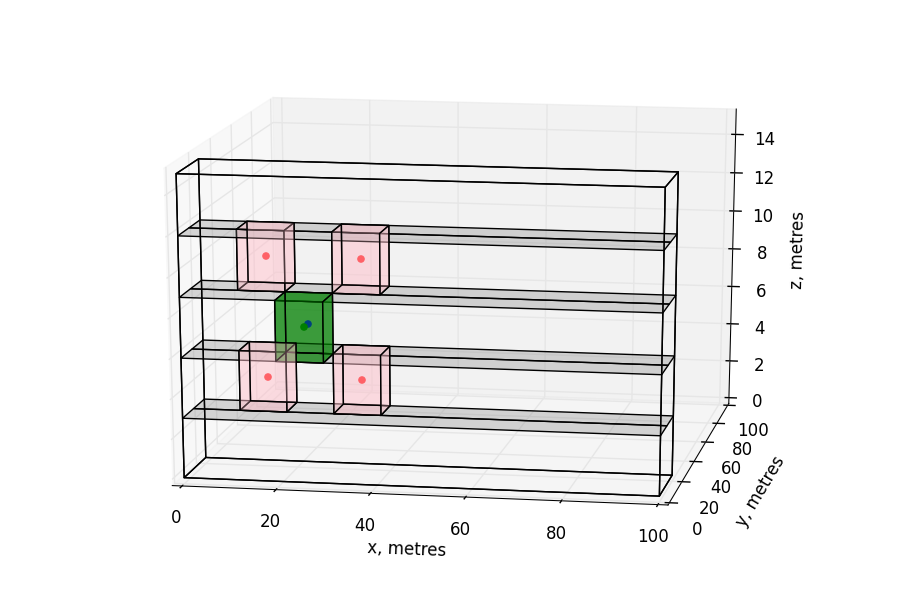 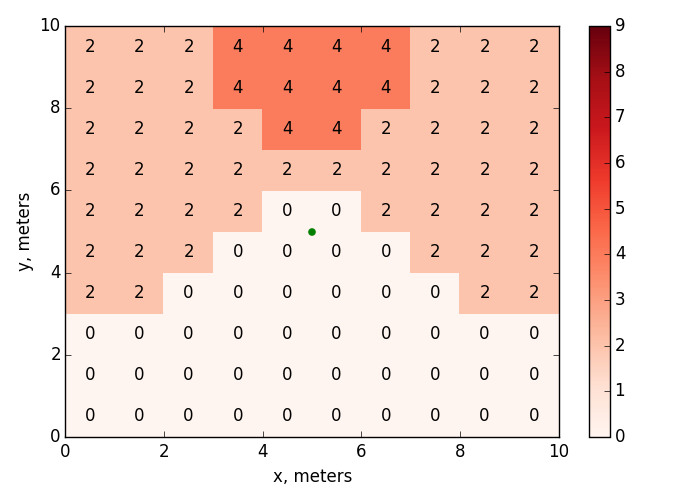 AP
4 alien APs can kill the beacon.
They are not direct neighbors
IITP
Slide 10
Mar 2016
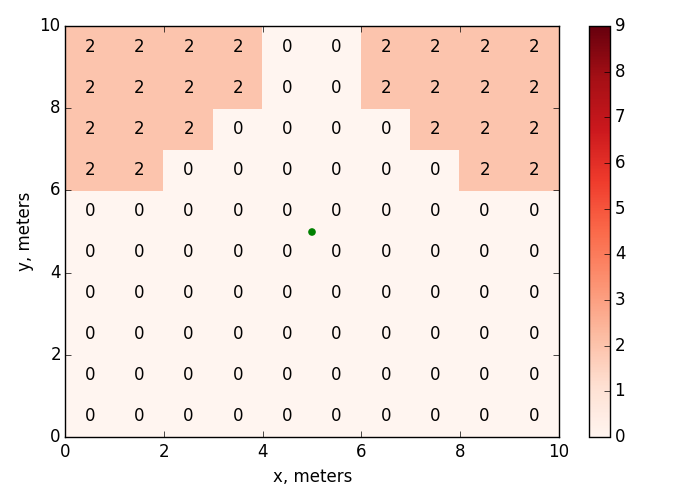 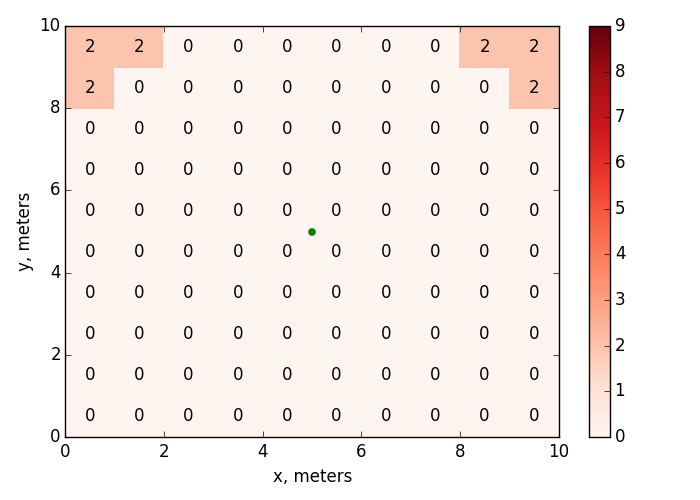 AP
AP
Slide 11
IITP
Mar 2016
Number of Hidden APs for Which Location Condition is Met in a Non-edge Flat With APs in the Corner
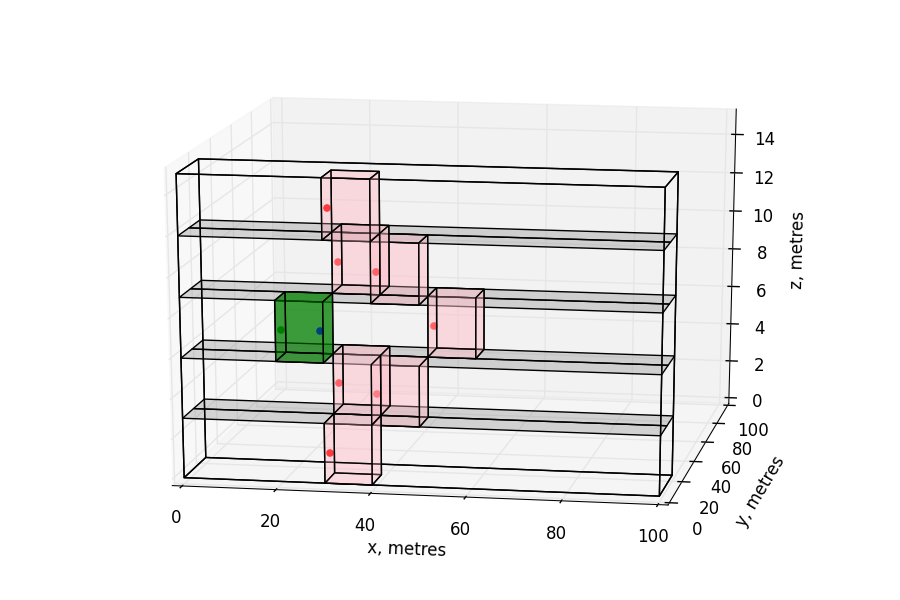 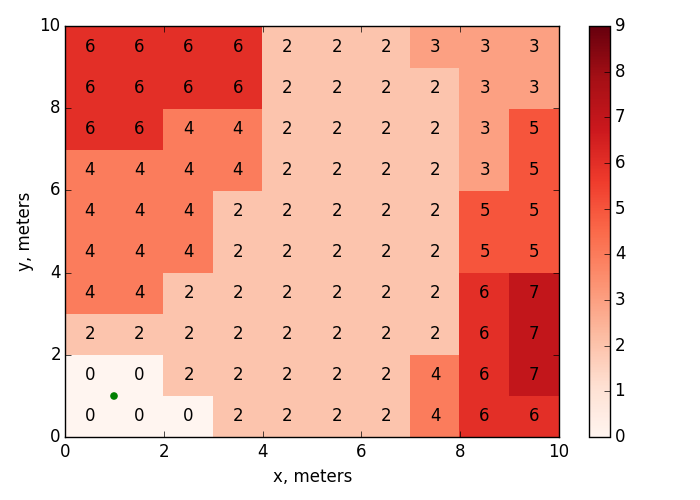 7 alien APs can kill the beacon.
They are not direct neighbors
AP
Slide 12
IITP
Mar 2016
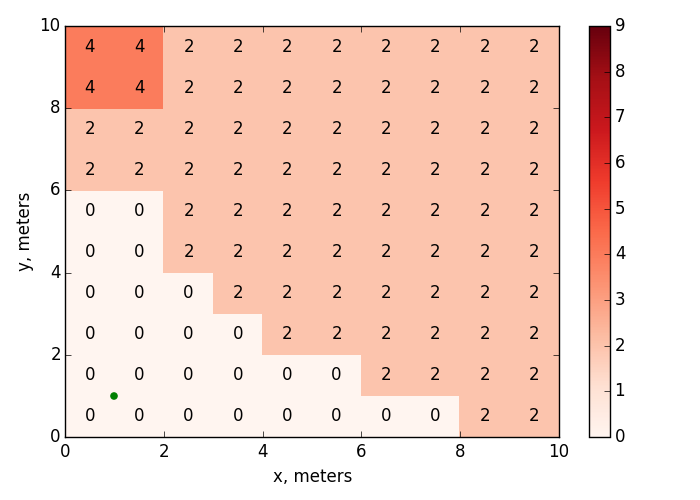 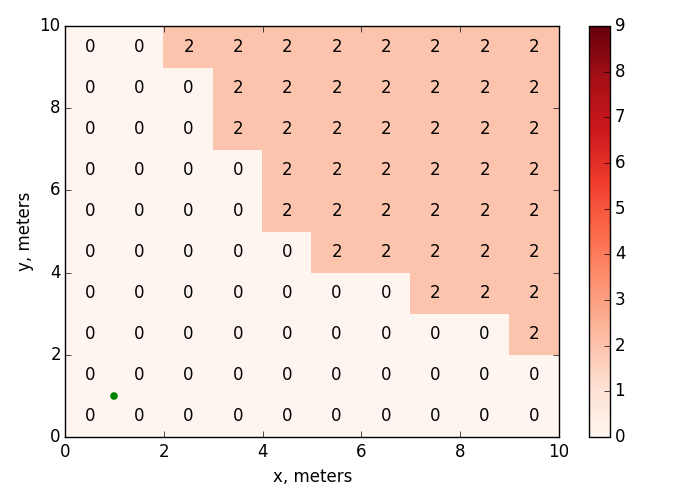 AP
AP
Slide 13
IITP
Mar 2016
Number of Hidden APs for Which Location Condition is Met in a Non-edge Flat With APs in the Center of Non-square Rooms
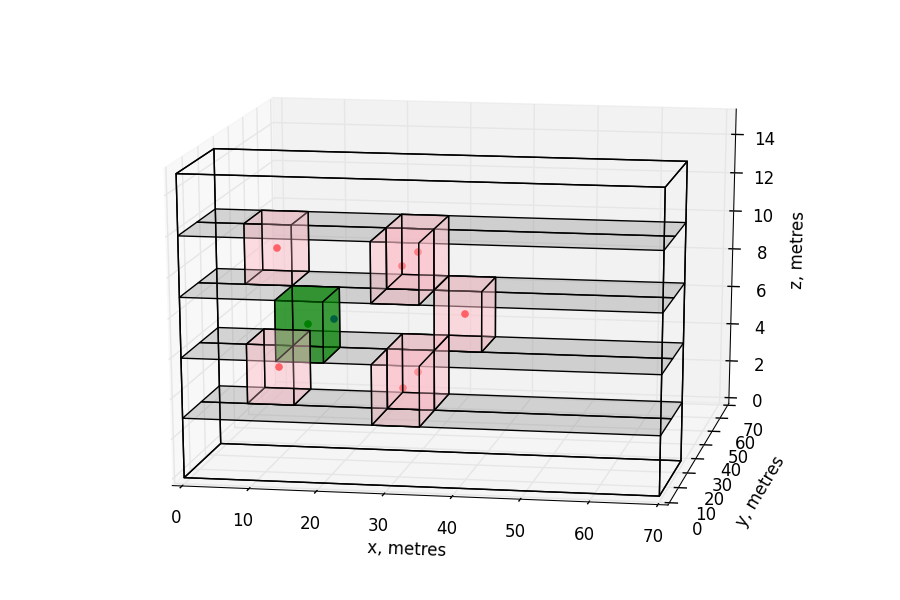 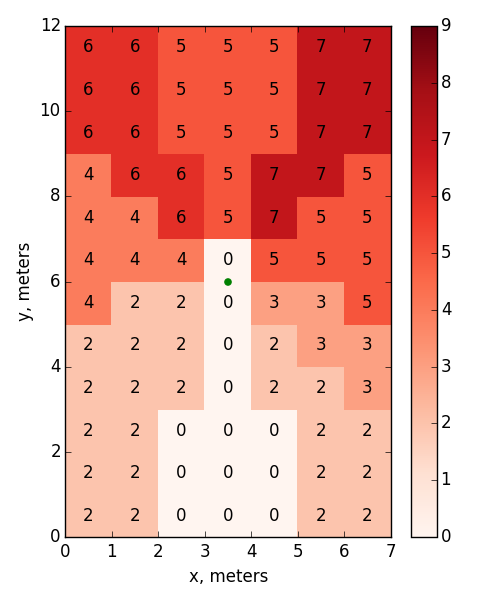 AP
7 alien APs can kill the beacon.
They are not direct neighbors
Slide 14
IITP
Mar 2016
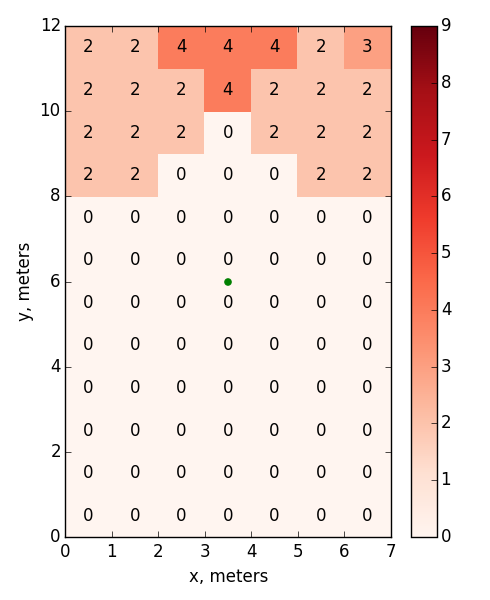 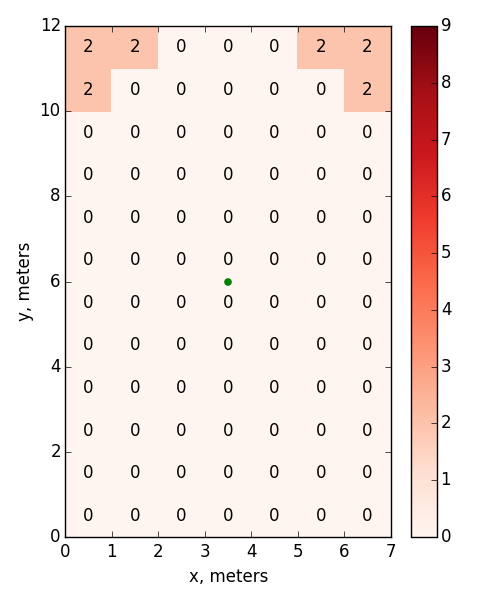 AP
AP
Slide 15
IITP
Mar 2016
Number of Hidden APs for Which Location Condition is Met in a Non-edge Flat With APs in the Corner of Non-square Rooms
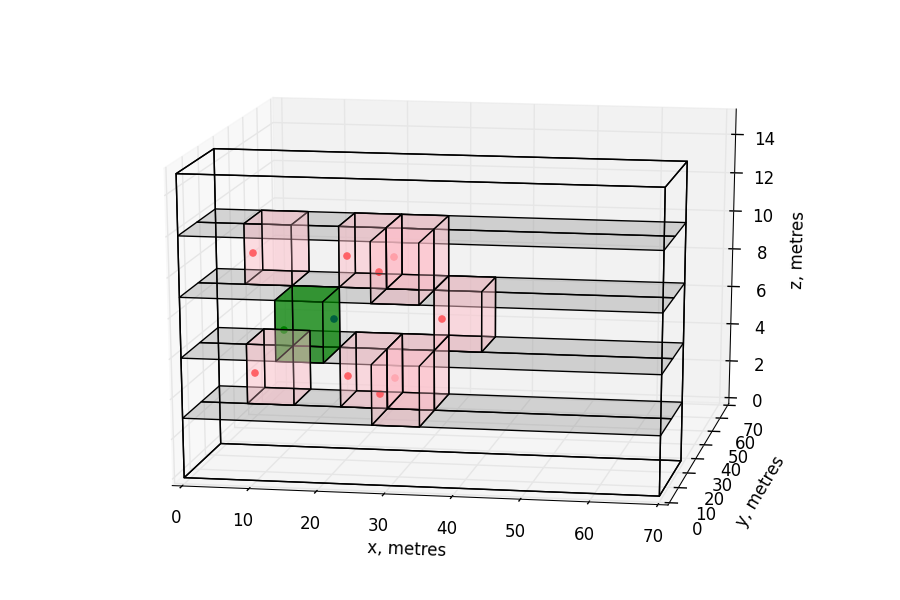 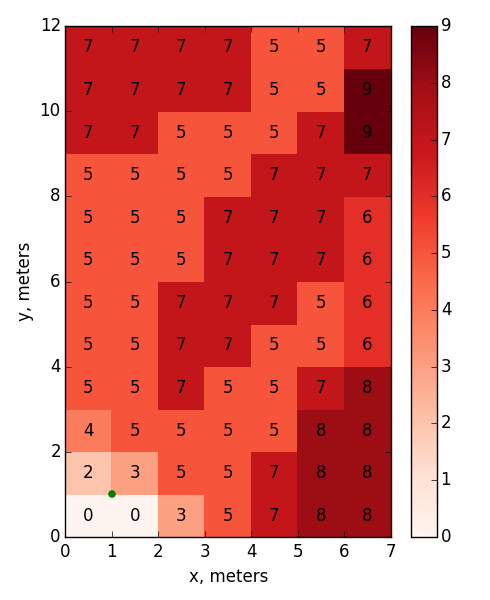 9 alien APs can kill the beacon.
They are not direct neighbors
AP
Slide 16
IITP
Mar 2016
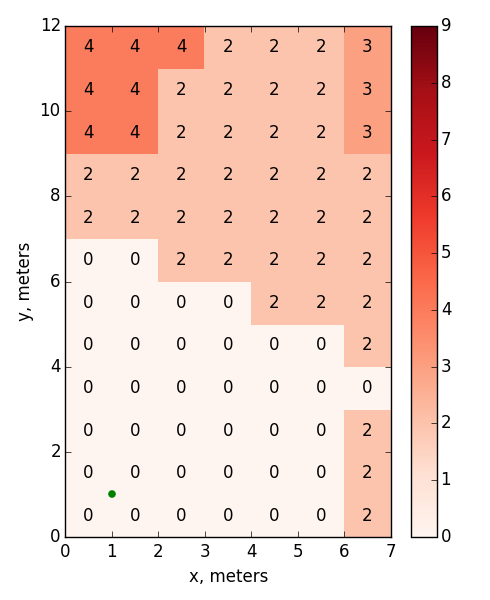 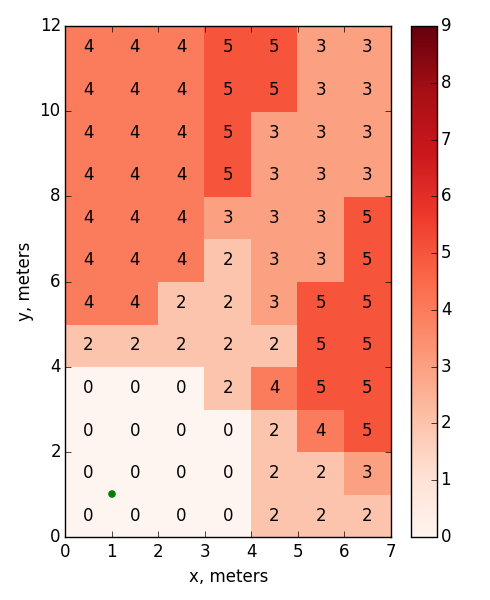 AP
AP
Slide 17
IITP
Mar 2016
Number of Hidden APs for Which Location Condition is Met in a Non-edge Flat
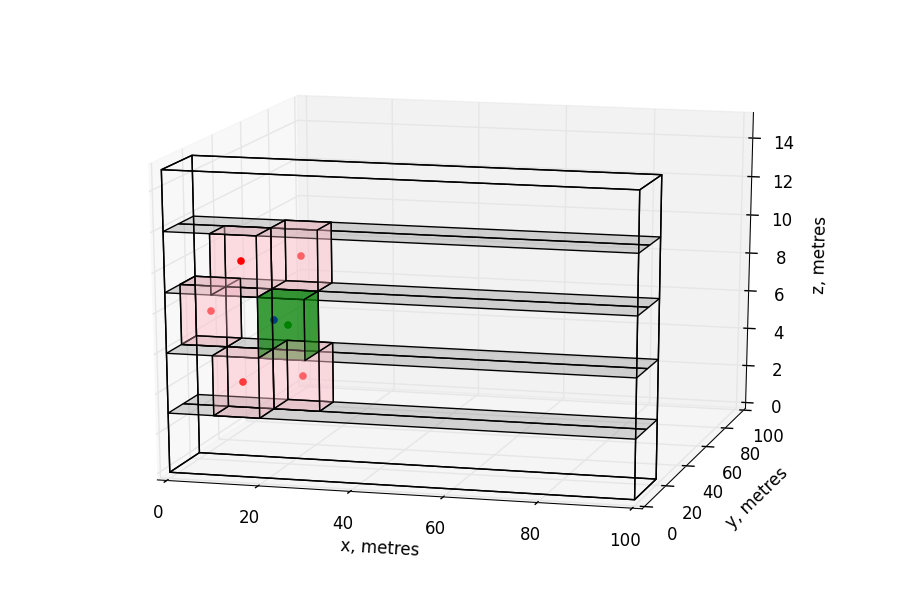 Corner neighbor
of a neighbor
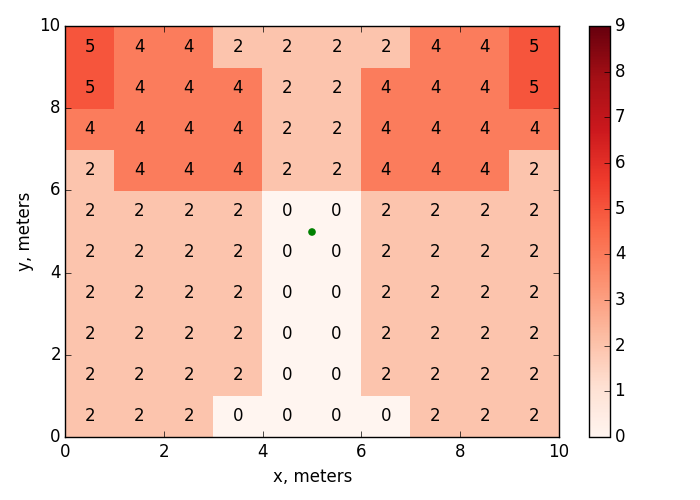 AP
5 alien APs can kill the beacon
Slide 18
IITP
Mar 2016
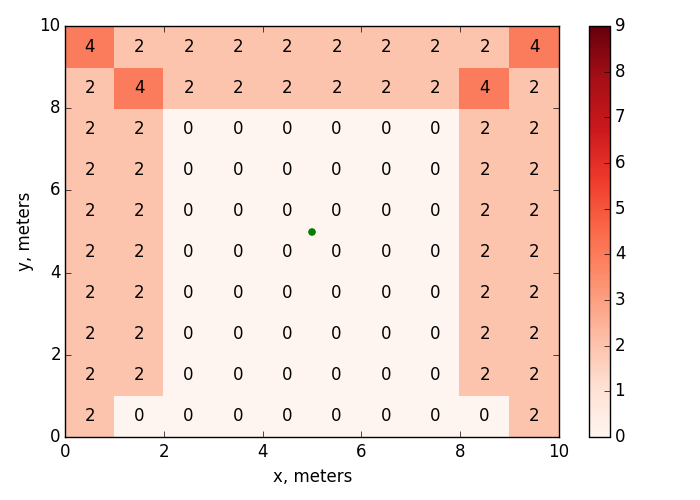 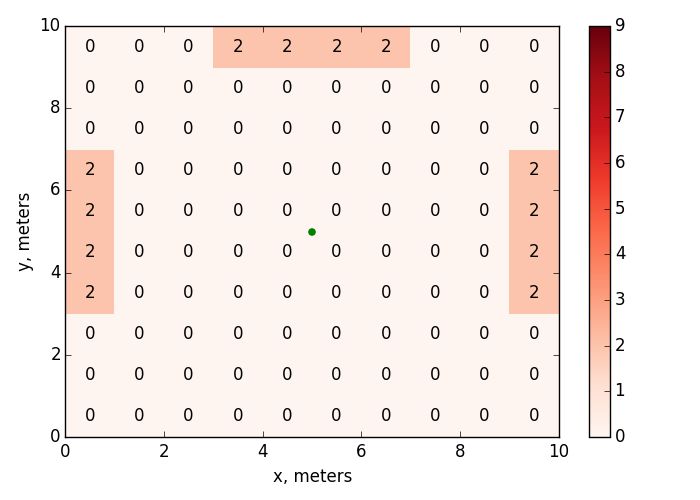 Slide 19
IITP
Mar 2016
Number of Hidden APs for Which Location Condition is Met in a Non-edge Flat With APs in the Corner
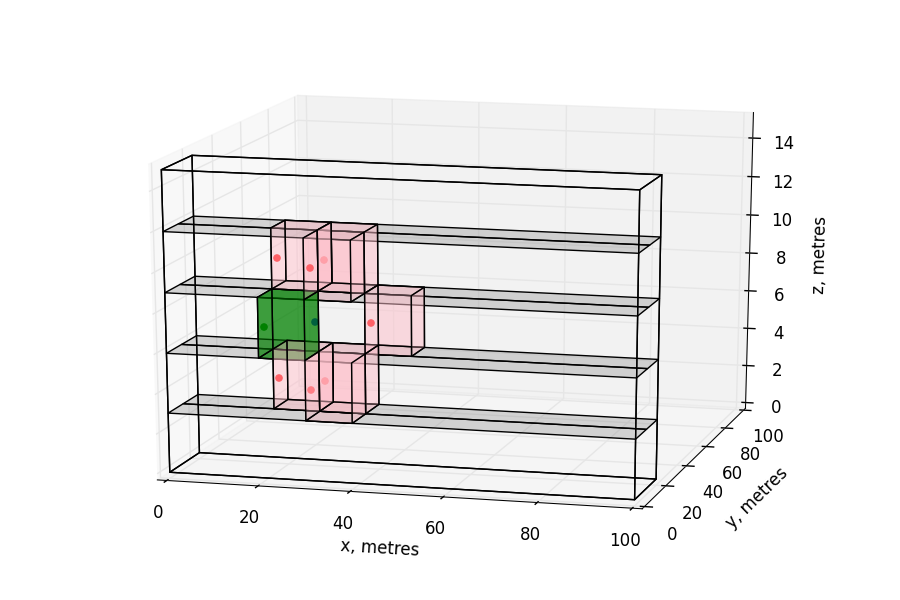 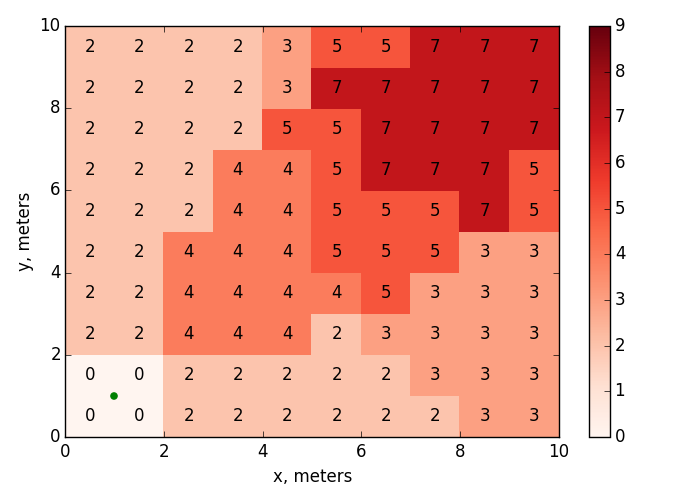 7 alien APs can kill the beacon.
They are not direct neighbors
AP
Slide 20
IITP
Mar 2016
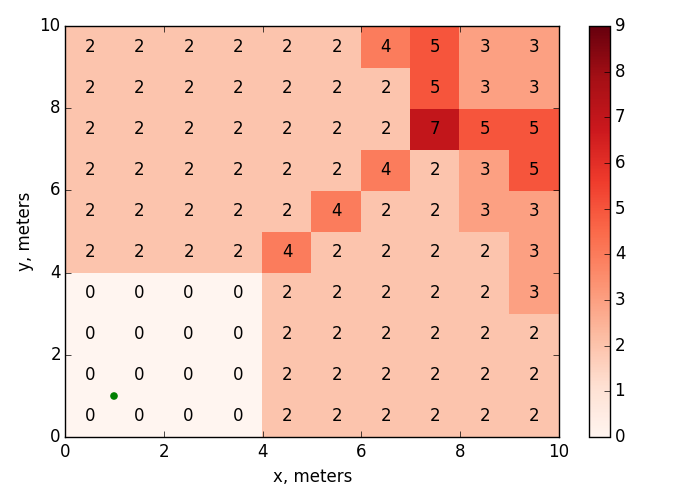 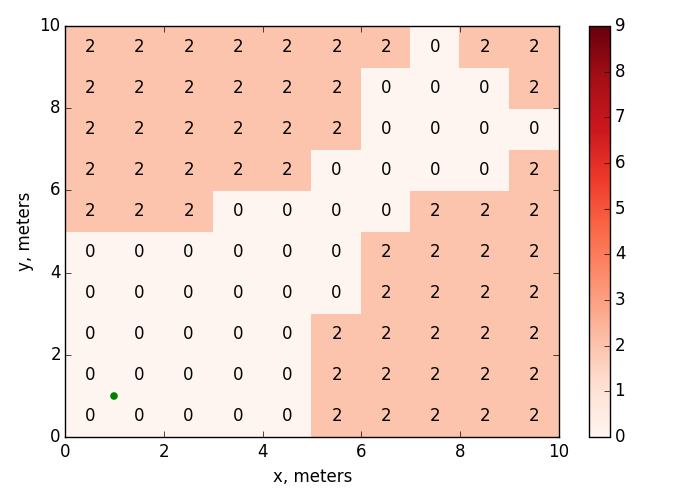 AP
AP
Slide 21
IITP
Mar 2016
Conclusion
Collisions of beacons sent by hidden APs are typical for the residential scenario, which is a key scenario for 802.11ax. 

The probability of a beacon collision depends on a particular scenario. In the residential scenario, up to 9 neighboring APs can send beacons which collide with the beacons send by the AP in the flat.

Different beacon intervals cannot solve the problem, since apart from beacons APs also transmit data.
Slide 22
IITP
Mar 2016
Straw Poll
Do you agree that TGax should address beacon collision problem?
Slide 23
IITP